Entrenamiento en pruebas objetivas
Modelado de Aplicativos de Software
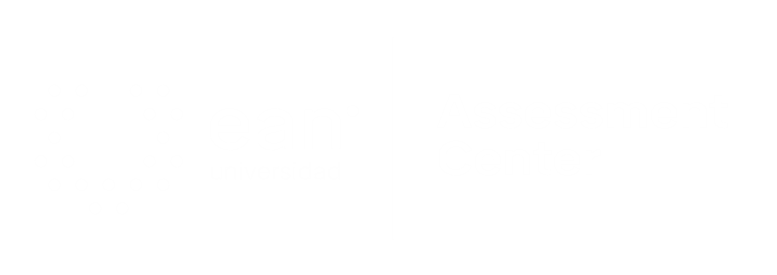 Apreciados docente y estudiantes
El siguiente entrenamiento está diseñado para que puedan familiarizarse con la estructura y funcionamiento de las pruebas objetivas. Con este documento ustedes tendrán la posibilidad de conocer en detalle los principales componentes de los ítems que conforman la prueba objetiva.

Este entrenamiento ha sido construido con información equivalente a la que se encuentra en las pruebas reales, por lo que se espera que los estudiantes obtengan herramientas esenciales para su apropiado desempeño en las pruebas.

¡Bienvenidos!
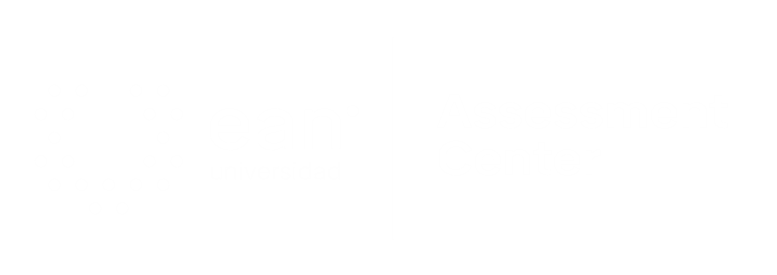 [Speaker Notes: #233 pocion 4]
Comencemos…
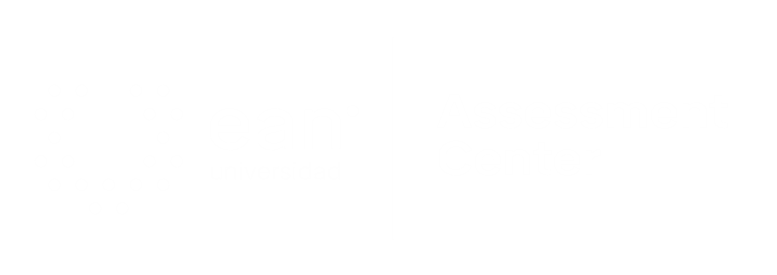 1. Caso o situación problémica
Un sistema automático de expedición de boletos vende boletos de tren. Los usuarios seleccionan su destino e introducen una tarjeta de crédito y un número de identificación personal. Dicho boleto se expide y se carga el costo a la cuenta de la tarjeta de crédito. Cuando el usuario presiona el botón de inicio, se activa un menú que despliega los destinos junto con un mensaje para el usuario que le indica que seleccione el destino. Una vez que hizo esto se pide introducir un identificador personal. Cuando la transacción de crédito se haya validado, se expide el boleto.
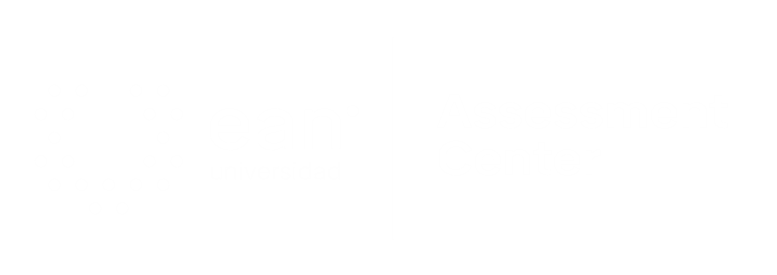 Enunciado
La información para la declaración de requerimientos es:
Opciones de respuesta
a. Concreta y Completa.
b. Ambigua e incompleta.
c. Completa y Ambigua.
d Satisfactoria y completa.
b
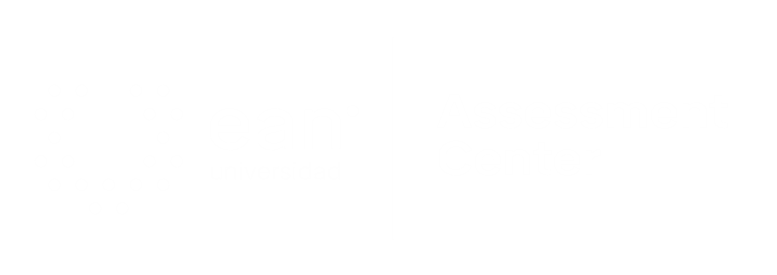 2. Caso o situación problémica
Normalmente, cada tipo de problemas requiere un ciclo de vida diferente. Es, por lo tanto, muy importante elegir el ciclo más conveniente en función de la naturaleza del problema a resolver. Así se han de tener en cuenta factores como la estructuración del sistema, la familiaridad con la tecnología y con los métodos que se van a aplicar, el tamaño del proyecto, etc.
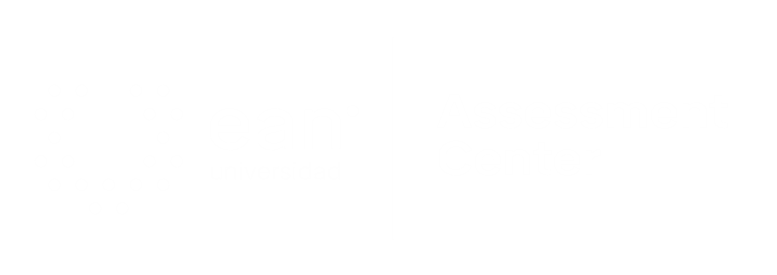 Enunciado
La Empresa Softaplications, ya tiene un modelo establecido, cuando se requiere resolver  problemas que se comprenden bien y están muy estructurados, y por esta razón suele utilizar el ciclo de vida:
Opciones de respuesta
a. Cascada.
b. Espiral.
c. Incremental.
d. Secuencial.
a
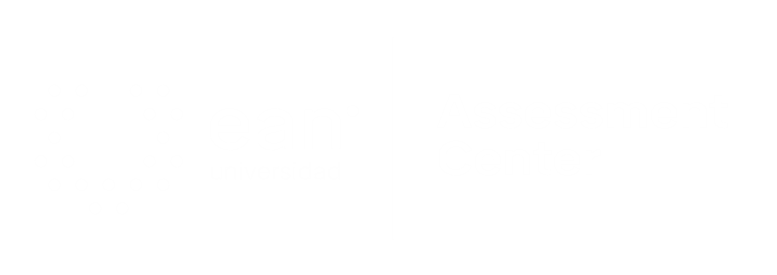 3. Caso o situación problémica
Se trata de construir un sistema que controle una máquina para reciclar latas, botellas y cajas de botellas. La máquina puede ser utilizada por varias personas a la vez. El sistema registra cuántos elementos devuelve cada usuario e imprime un recibo con el valor de los elementos devueltos y el total a pagar al usuario. El sistema también lo utiliza un operador que desea conocer el número de elementos de cada tipo que se han introducido durante el día. También debe poder actualizar los valores de los elementos. El sistema llamará al operador cuando se acabe el papel de los recibos o si detecta algún problema con los elementos introducidos.
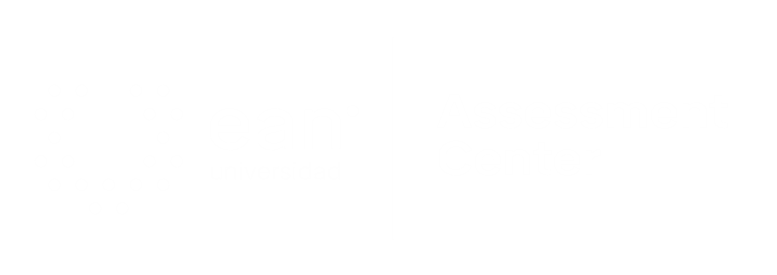 Enunciado
El Diagrama Dinámico adecuado para este tipo de problemas es:
Opciones de respuesta
a. Diagrama de Colaboración.
b. Diagrama de Secuencia.
c. Diagrama de Transición de Estados.
d. Diagrama de Interacción.
c
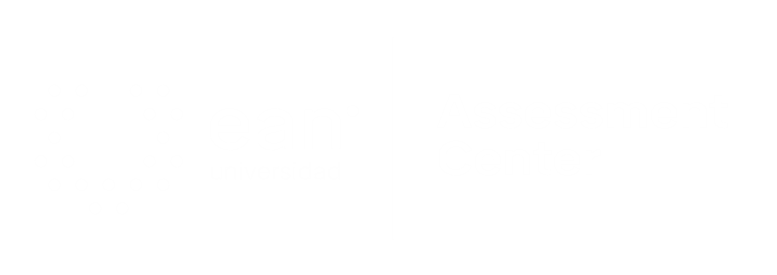 4. Caso o situación problémica
La empresa ABC, ha establecido en la Gestión de Proyectos de Software cerrar el ciclo de desarrollo con el proceso de Verificación y Validación para esto debe escoger las personas idóneas para esta tarea.
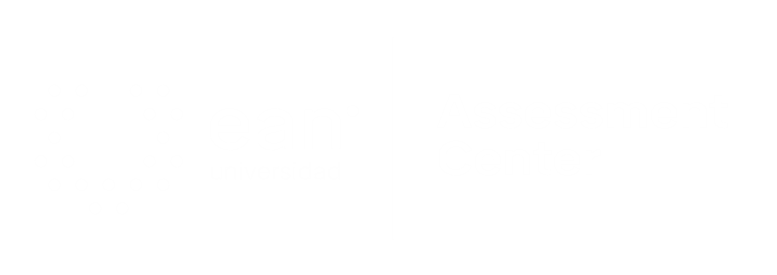 Enunciado
La persona idónea para la tarea debe tener:
Opciones de respuesta
a .Independencia de gestión.
b. Dependencia técnica  del Proyecto.
c. Dependencia Financiera.
d. Jerarquía en la empresa.
c
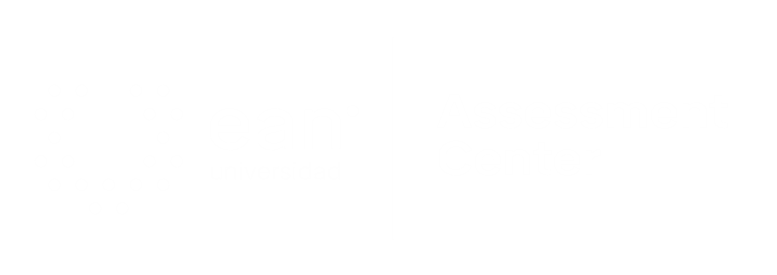 5. Caso o situación problémica
Se requiere un sistema para generar mapas meteorológicos a partir de la recogida periódica de los datos de estaciones meteorológicas remotas y automáticas y datos de otras fuentes, como observatorios meteorológicos, globos y satélites. Las estaciones meteorológicas transmiten sus datos a la computadora del área en respuesta a una petición de esa máquina. El sistema valida los datos recogidos e integra los datos de diferentes fuentes. Los datos integrados se guardan, y con ellos y una base de datos de mapas digitalizados se crea un conjunto local de mapas meteorológicos.
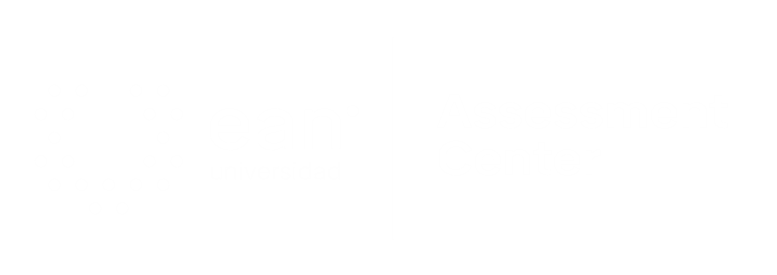 Enunciado
Para este tipo de problema la arquitectura apropiada es:
Opciones de respuesta
a. Cliente servidor.
b. De capas.
c   Repositorios.
d. Modelo Vista Controlador.
b
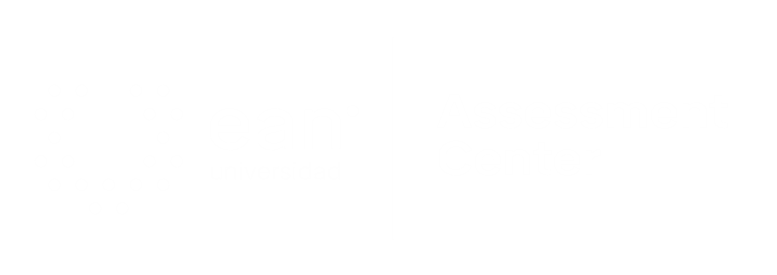 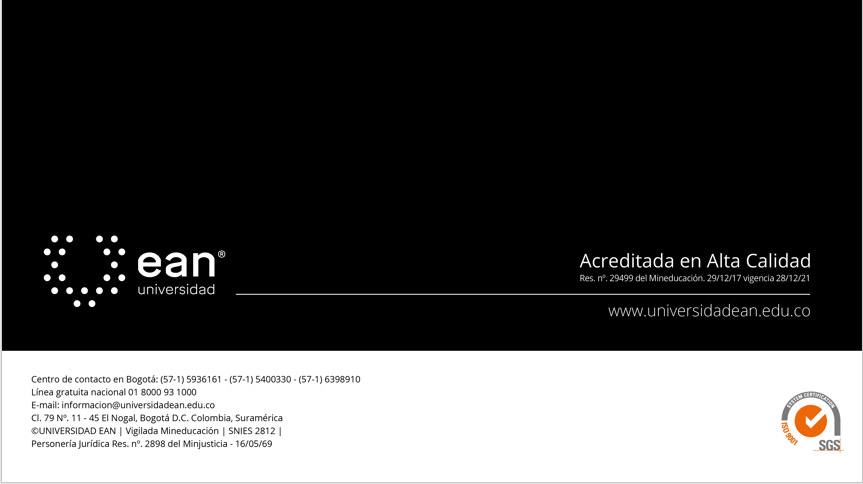